Morphometric Analysis of Biomedical Images
Sara Rolfe
10/9/17
Morphometric Analysis of Biomedical Images
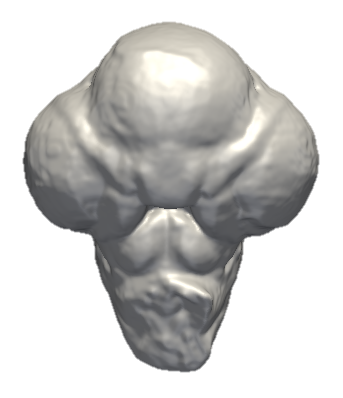 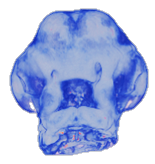 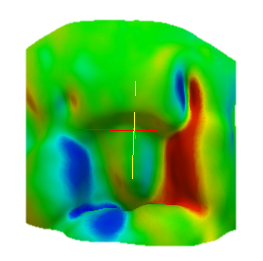 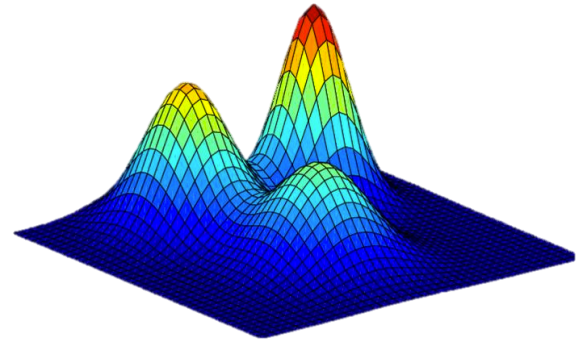 Framework for Morphometric Shape Analysis
Quantification and Description of Morphological Differences
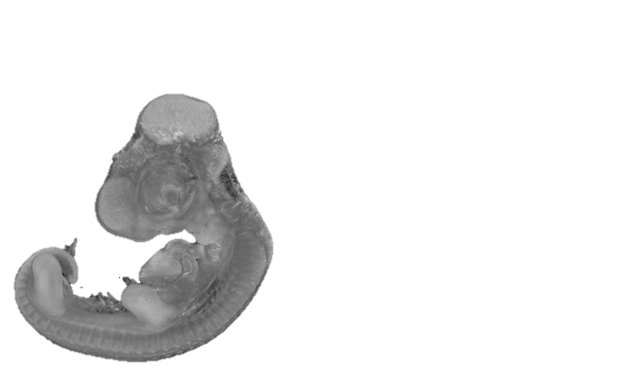 Trend towards increased use of biomedical imaging in craniofacial medicine
Increased need for tools enabling assessment of biomedical images.
Identify optimal treatment strategies
Quantify genetic and epigenetic impact on phenotypes.
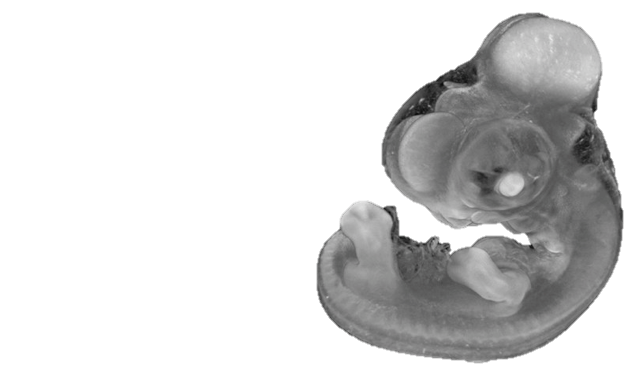 Two developmental stages of a chick embryo
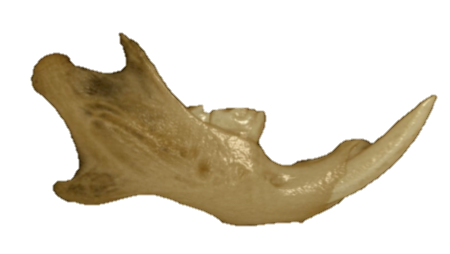 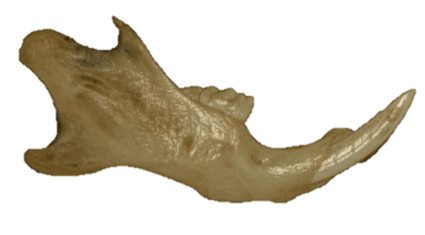 Left and right mouse hemi-mandibles
[Speaker Notes: craniofacial developmental abnormalities to understand gene-environment interactions that contribute to disease susceptibility and severity. 
I developed new computational tools for biomedical image analysis to assist in identifying these causative factors.]
Challenges in Quantifying 3D Shape Change
Traditional methods rely on landmark points
Tedious and subject to variability
Require locations where landmarks can be reliably placed
Spatially sparse
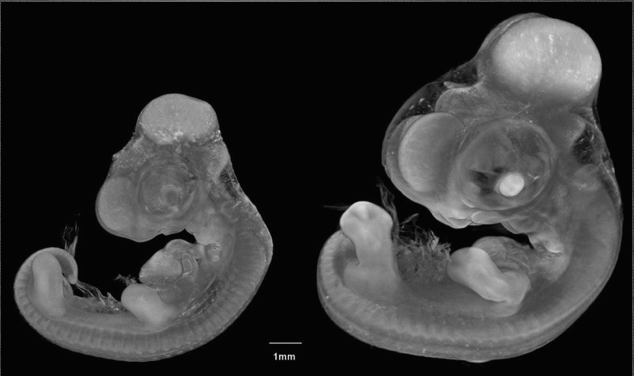 Embryonic growth
Alternative analysis technique is needed
[Speaker Notes: To correlate growth abnormalities observed back to genetic and environmental factors, it is crucial to have detailed information about the shape changes, both normal and abnormal, during development.  

Typical morphometric analysis relies on the precise identification of landmarks on images of the specimens which are easily repeatable. Landmarks typically placed at the junctures between identifiable structures. The embryos have few of these landmarks. 

Due to these constraints and the progress that is being made in the quality and availability of high resolution 3D scan data, alternative techniques are needed that are capable of more descriptive analysis of shape change.]
High Resolution 3D  Scan Data
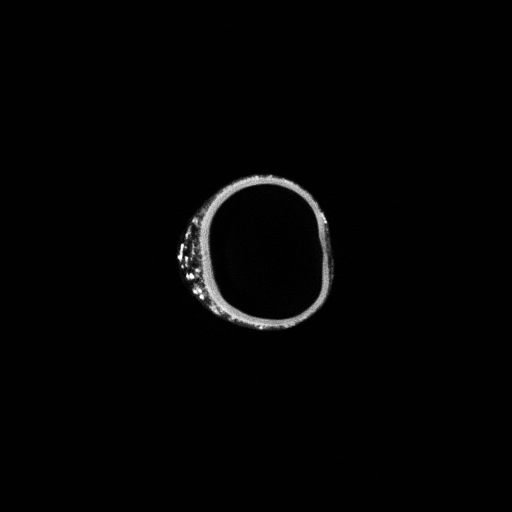 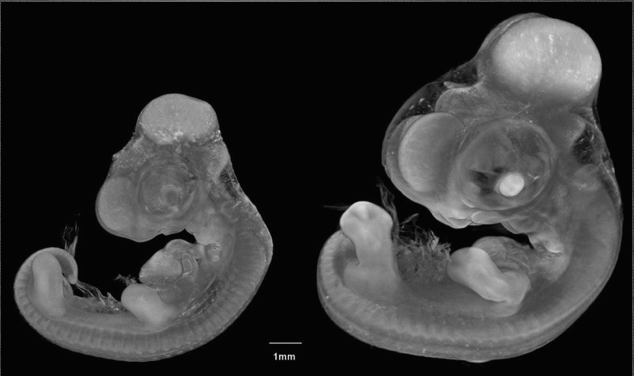 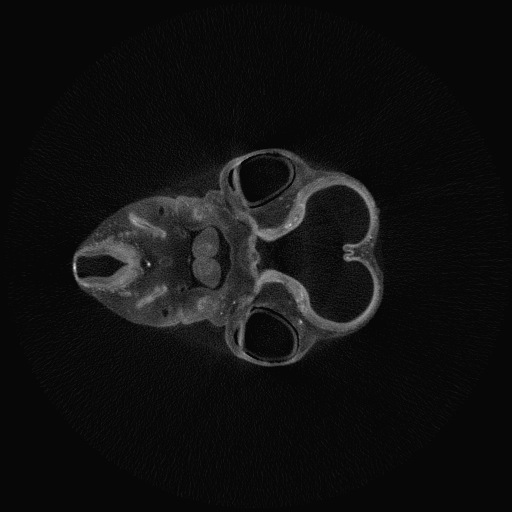 Chick embryo
2D image slices
Problematic Scan Data
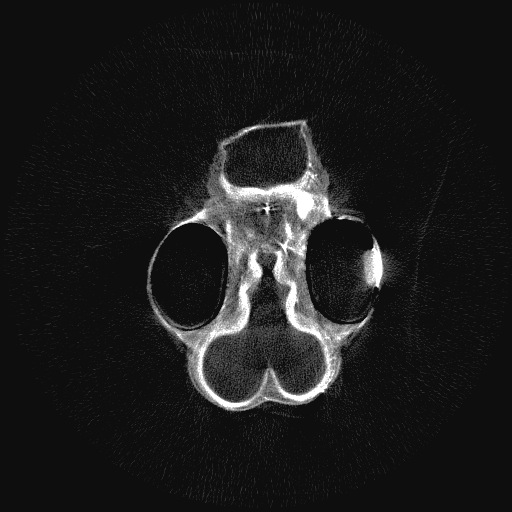 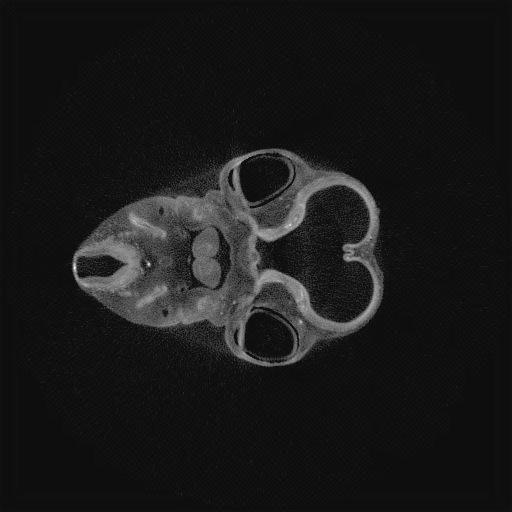 High quality image
Low quality image
[Speaker Notes: These images show one axial slice from two different scans, one high and one low quality.  Your eye can probably follow a smooth contour around the edge of the chick embryo, distinguishing background from the foreground.  However, this is not a simple task to automate.]
Problematic Scan Data
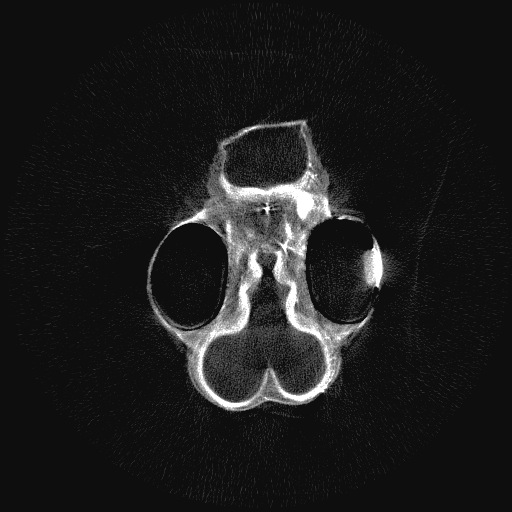 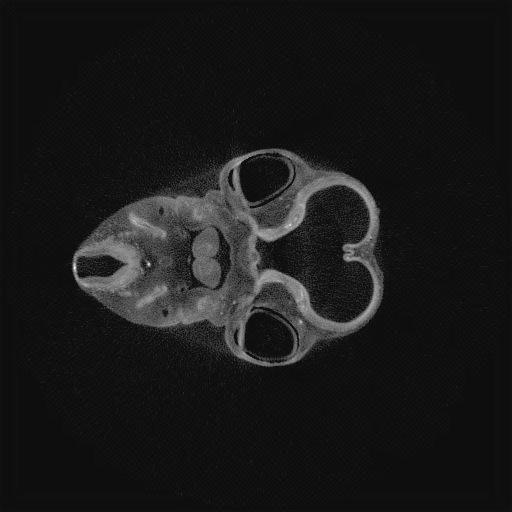 High quality image
Low quality image
[Speaker Notes: These images show one axial slice from two different scans, one high and one low quality.  Your eye can probably follow a smooth contour around the edge of the chick embryo, distinguishing background from the foreground.  However, this is not a simple task to automate.]
Problematic Scan Data
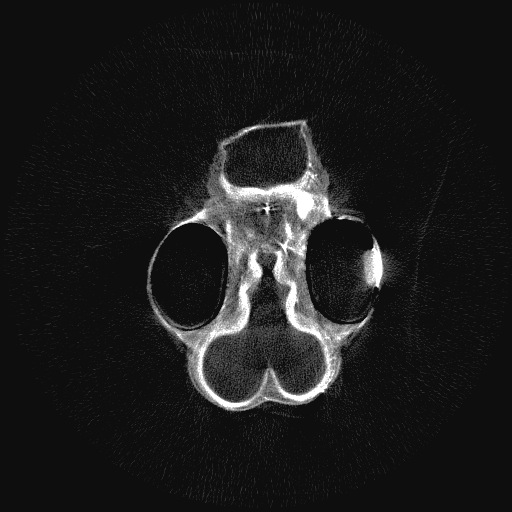 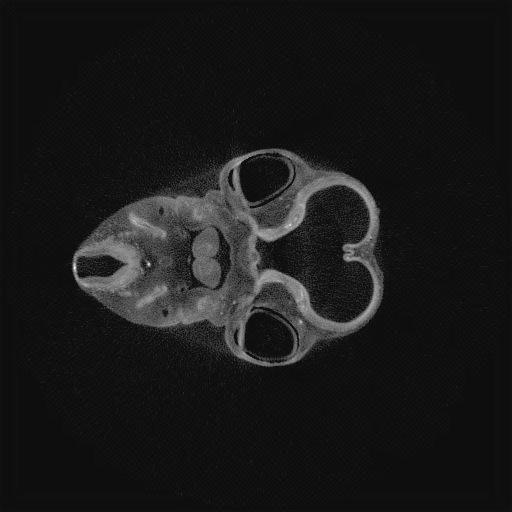 High quality image
Low quality image
[Speaker Notes: These images show one axial slice from two different CT scans, one high and one low quality.  Your eye can probably follow a smooth contour around the edge of the chick embryo, distinguishing background from the foreground.  However, this is not a simple task to automate.]
Problematic Scan Data
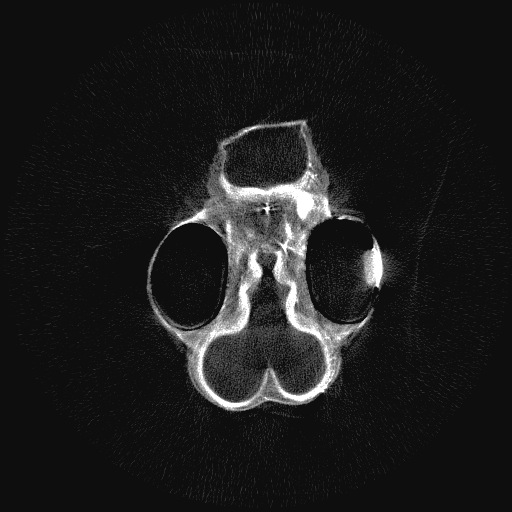 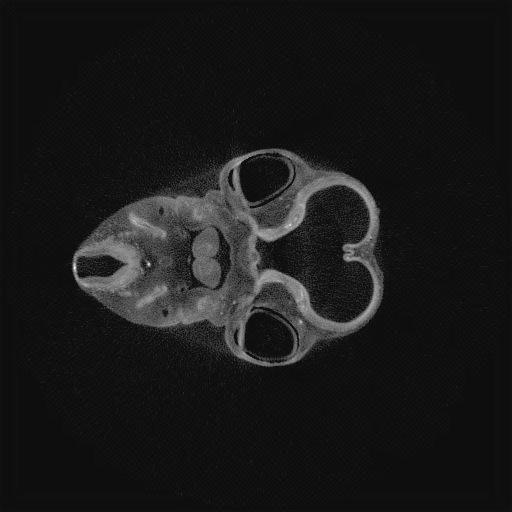 High quality image
Low quality image
[Speaker Notes: These images show one axial slice from two different CT scans, one high and one low quality.  Your eye can probably follow a smooth contour around the edge of the chick embryo, distinguishing background from the foreground.  However, this is not a simple task to automate.]
Preprocessing: 3D Surface Generation
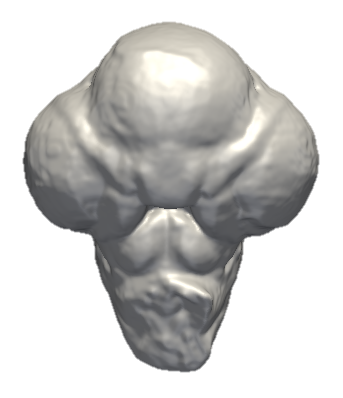 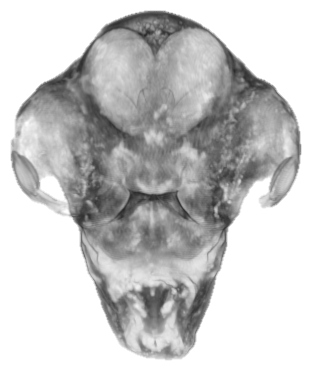 Surface Extraction
3D scan of embryo head
Surface contour of embryo head
[Speaker Notes: Here you can see the three dimensional surface that is generated from the contours.  In the following slides, the chick embryo images will be shown as 3D contours, such as the image on the right

Point out anatomical structure]
Geodesic Active Contours
Method for detecting image boundaries
Start with contour approximating image boundary
Initial contour evolved over time according to “forces” calculated from image
Snakes: Active contour models, Kass, M. and Witkin, A. and Terzopoulos, D.
Steps for Geodesic Active Contour Algorithm
Model the shape with an estimated surface
Define energy function for surface as: 	
E = Internal energy (curvature) + external 				energy (image edges)
Derive curve to minimize energy
Propagate curve using level set to attain minimum energy
Geodesic Active Contour Implementation
Image Level Set
Input Image
Image Surface Estimate
Output Surface
Active Contour Filter
Geodesic Active Contour Implementation
Confidence Connected Filter
Image Level Set
Input Image
Otsu Threshold Noise Filter
Fast Marching Filter
Gradient Magnitude Filter
Edge Image
Smoothing Filter
Sigmoid Filter
Output Surface
Active Contour Filter
[Speaker Notes: Otsu threshold noise filter classifies foreground and background in the image and sets background to predefined level to reduce low level noise. 
Confidence connected image filter then segments image into foreground and background using the mean and st dev
Fast marching filter creates a level set based on distance from the edges in the segmented image
Sigmoid filter remaps the values from the gradient magnitude filter to intensify differences between high and low gradient values.]
2D Example
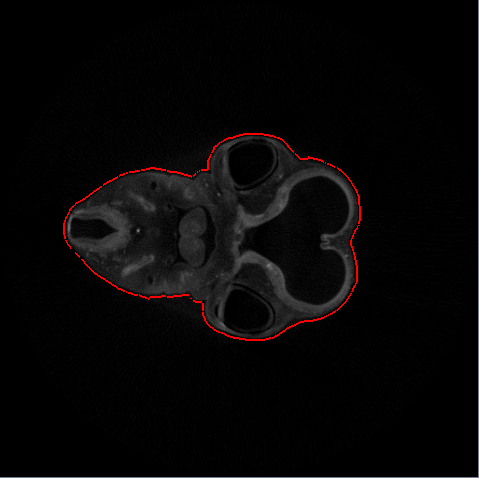 3D Surface Generation
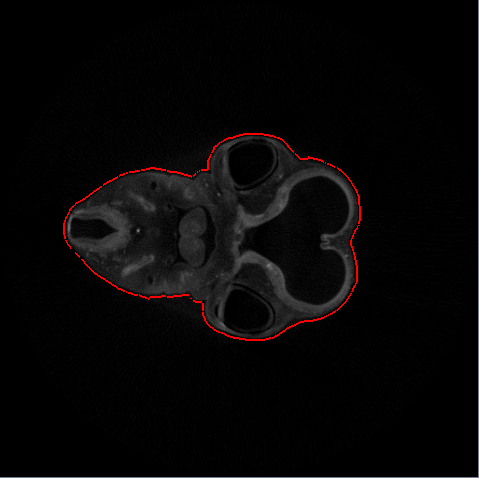 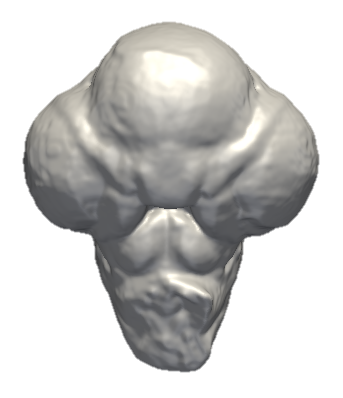 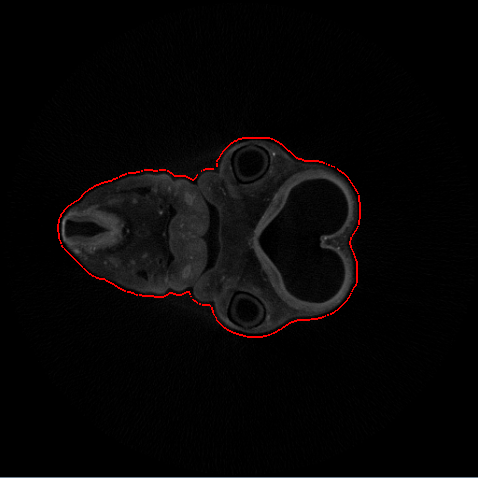 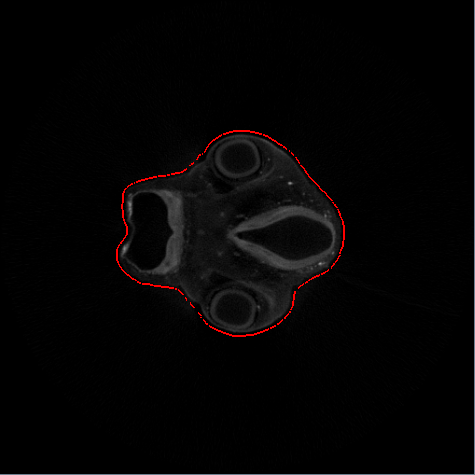 [Speaker Notes: Here you can see the three dimensional surface that is generated from the contours.  In the following slides, the chick embryo images will be shown as 3D contours, such as the image on the right

Point out anatomical structure]
Deformable Registration
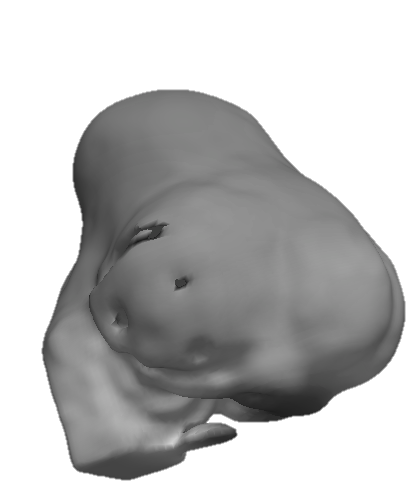 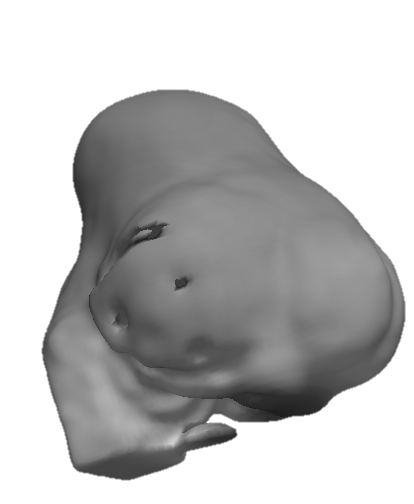 Dense field of vectors describes transformation at each point
Essentially provides continuous landmark data
Overlay of two objects
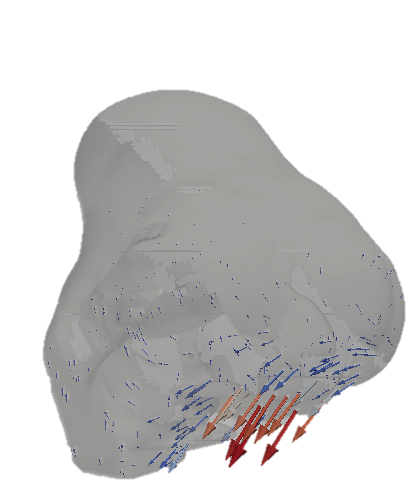 Deformation Vectors
[Speaker Notes: Difference between two images can be expressed as a vector field transforming one image to the other]
Reducing Data Dimensionality
High resolution images can have over a million surface points
Need to reduce this number to track meaningful differences
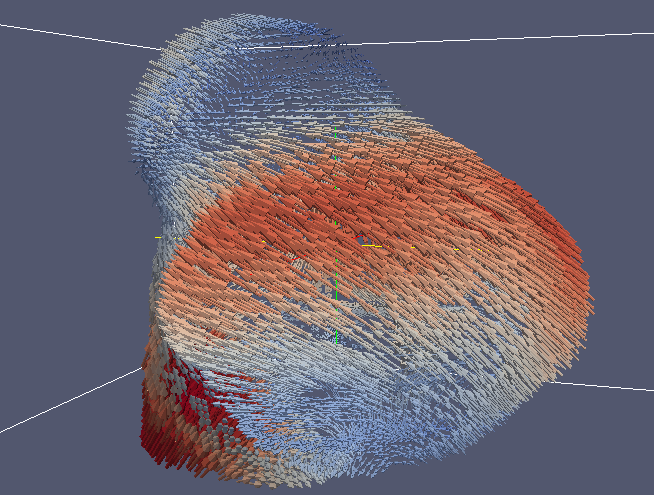 Displaying 500,000 vectors
Overview of Base Methodology
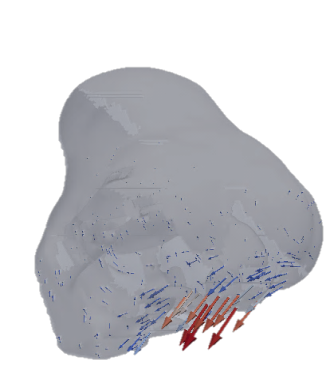 Deformable Registration
Low-level feature extraction
Mid-level feature extraction
Image 1
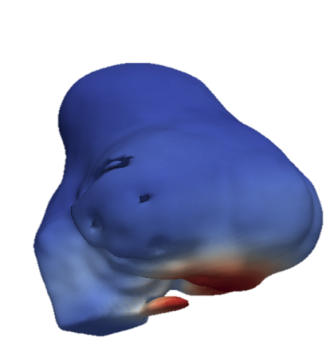 Image 2
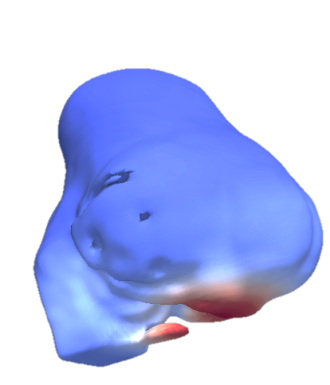 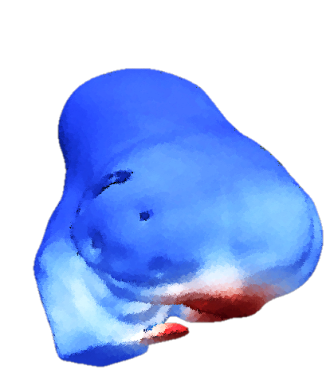 Group similar features
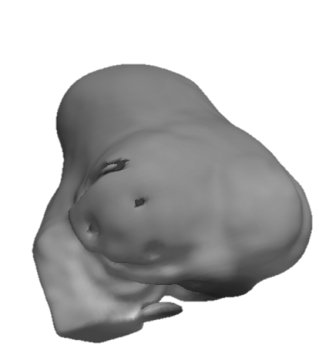 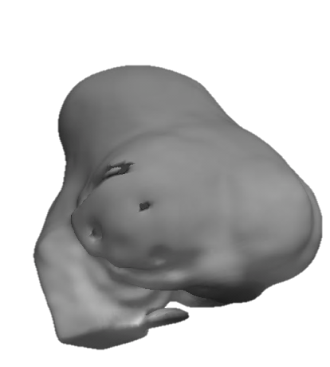 Compact
Feature Description
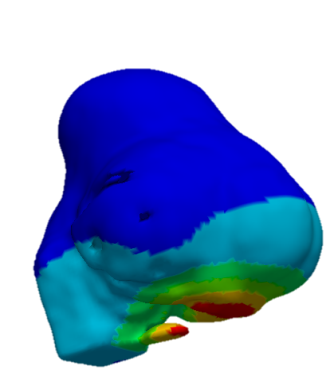 [Speaker Notes: Overview of the pipeline we have developed, will walk briefly through each step.]
Overview of Base Methodology
Deformable Registration
Low-level feature extraction
Mid-level feature extraction
Image 1
Surface normal angle
Image 2
Low-Level Features
Group similar features
Magnitude: Vector length

Normal angle: Cosine distance from normal angle

Reference vector angle: Cosine distance from reference vector
ROIs
Reference vector angle
[Speaker Notes: In this slide I’ve zoomed in on the low-level feature extraction.]
Spatiograms for Identifying Regions
Heat Map of Feature Values
Bin spatial distributions
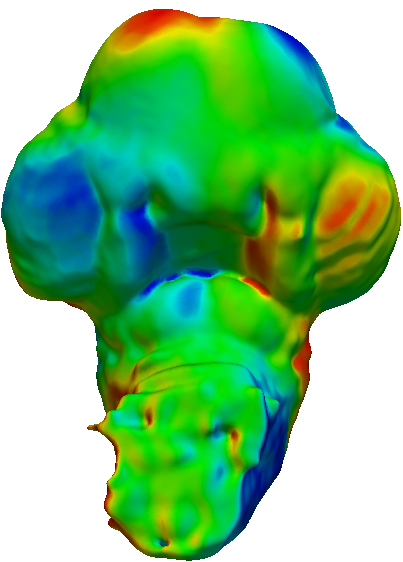 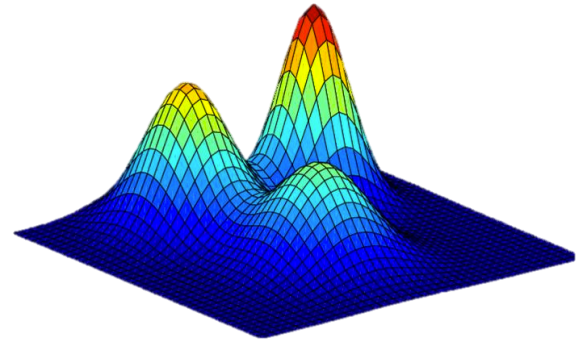 …
Bins contain Gaussian distributions describing spatial position of values
[Speaker Notes: To generate a spatiogram from a feature difference image like the one seen here, the values are first partitioned into histogram bins, as is typically done in a histogram.
However, the spatial position of the points in each bin is recorded.
The spatial distribution of the points in each bin is later modeled using a mixture of Gaussian distributions.
Each bin is then characterized by the number of values in the bin, a number of Gaussian distributions, and the mean and variance of each Gaussian in the bin.]
Calculating the Spatiogram Distance Metric
Based on the Bhattacharya coefficient: measures overlap between statistical samples
Spatiograms represented as histograms with an added dimension
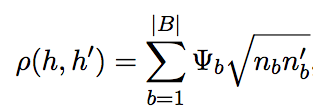 = value of bin b
B = number of bins,
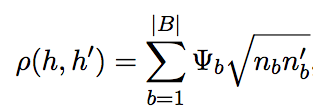 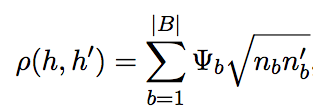 = spatial weighting term expressing similarity of distributions
[Speaker Notes: The Bhattacharya coefficient is modified to include a spatial weighting term to address the similarity of the Gaussian distributions in corresponding bins.]
Chick Embryo Developmental Sequence
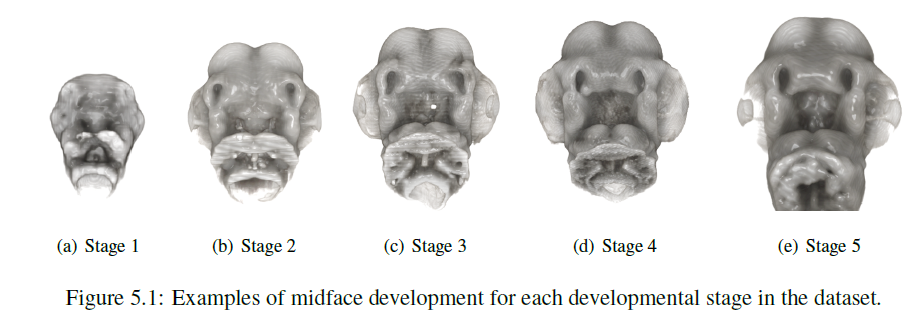 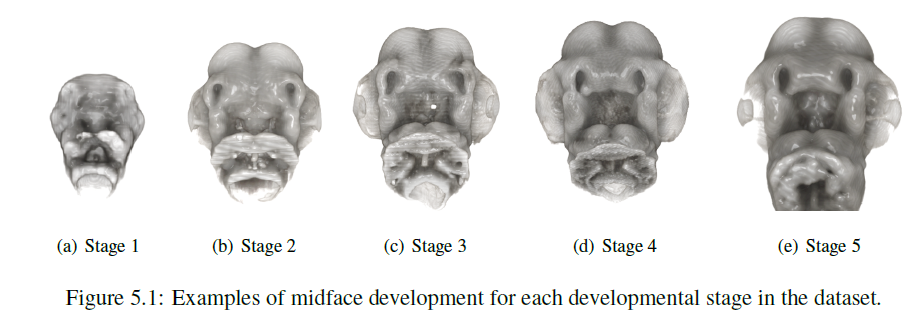 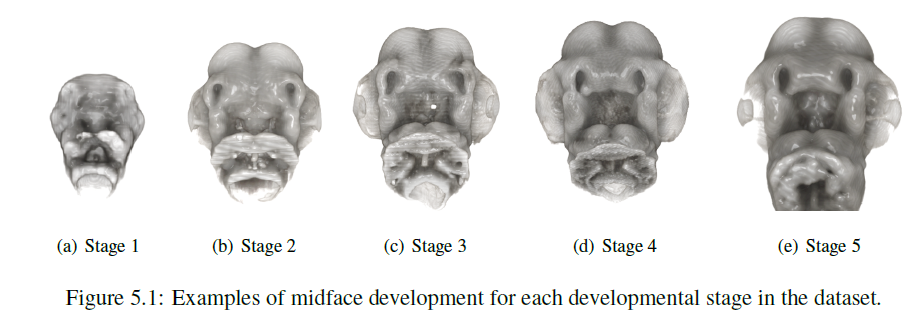 HH 24.5
HH 25
HH 26
HH 19.5
HH 24
Developmental Growth Sequence
16 specimens
5 developmental stages
[Speaker Notes: The first data set we used to validate our methods is a set of 16 normal chick embryos from 5 developmental stage groups.
This slide shows an example from each age group.
Some changes are obvious, others are subtle.
There is also variation within groups that complicates the dataset.]
Application to Developmental Sequence
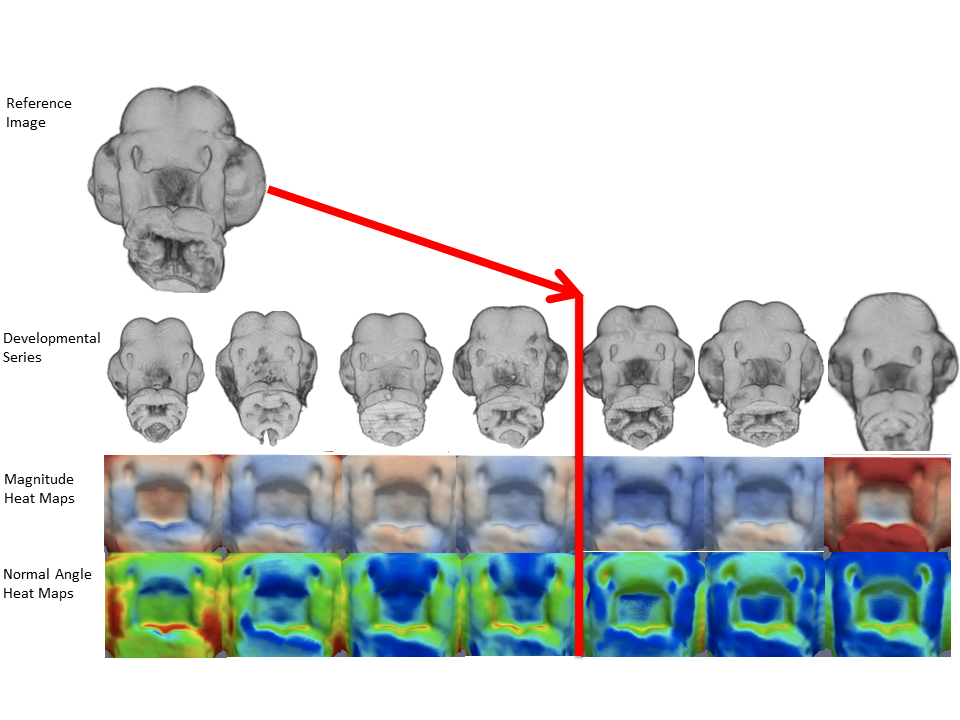 [Speaker Notes: These retrieval experiments help validate the methods that we’re using
They could be used to help determine the developmental stage group of an individual specimen.
But the goal is to use them to examine differences that are not previously known, such as differences due to genetic manipulation or variance within groups.
This slide shows the feature heat maps from a template image that is warped to a developmental sequence of images.  
Progressive changes can be seen in the sequence, indicating that this can be used to explore variation both within and across developmental stage groups.]
Retrieval of Similar Growth Trajectories
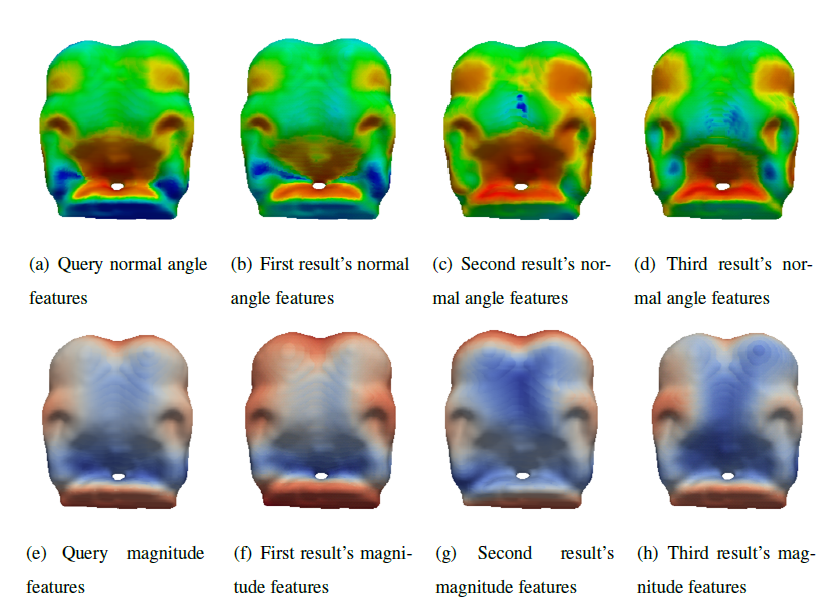 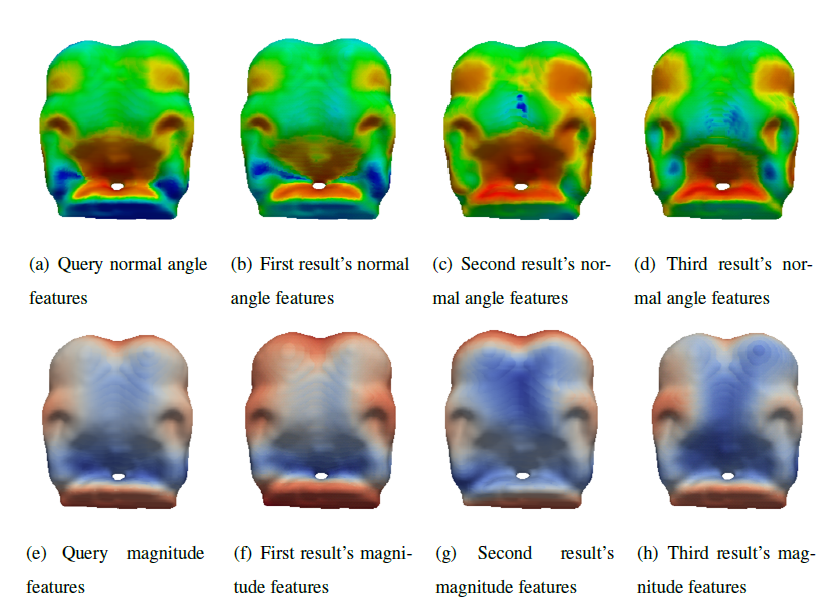 Normal Angle
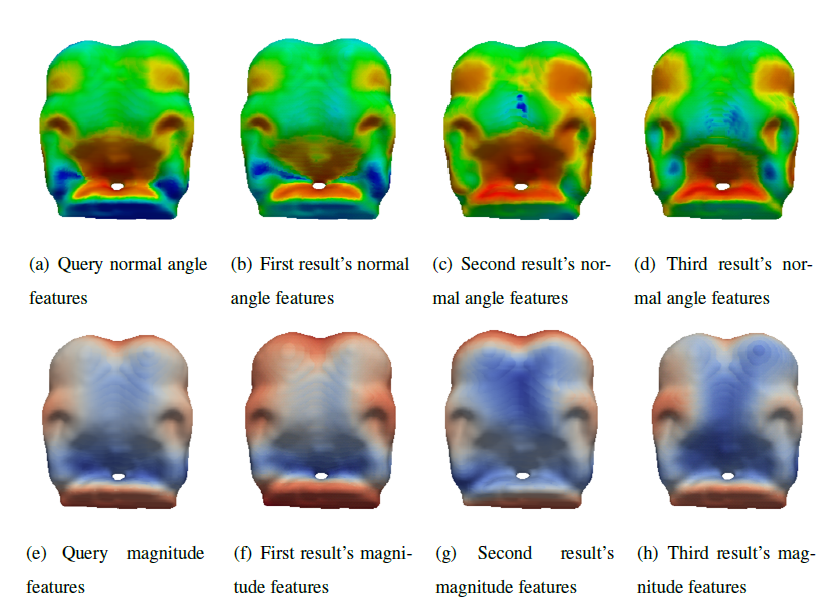 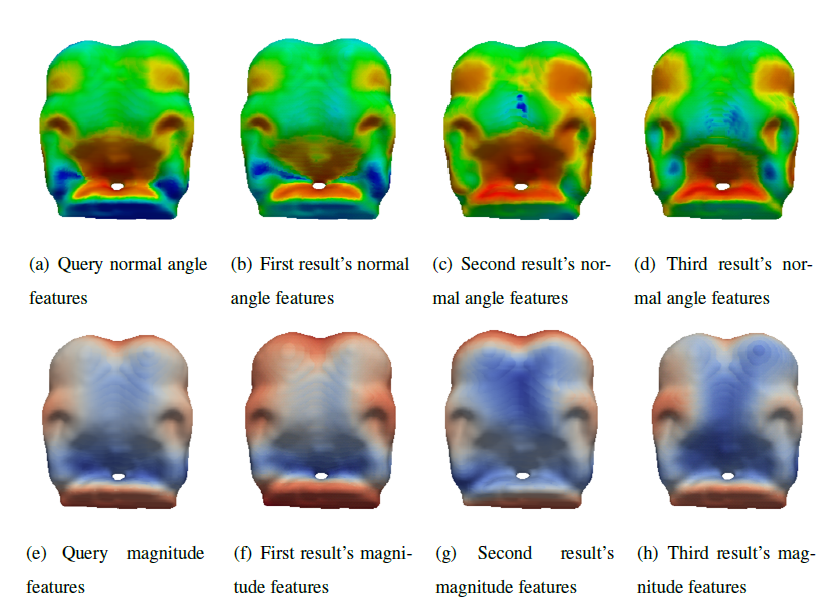 Magnitude
Query feature heat maps
Heat maps of top 3 ranked results
[Speaker Notes: To verify our methods, we used the fact that the comparison between two given stages should be most similar to other comparison between those same two stages.
We did similarity retrieval by using the features from one image comparison as a query, and ranking the similarity of other image comparisons in the database
Most similar image comparisons should be returned.
In the example in this slide, the three image comparisons returned are visually similar to the query, and do each represent comparisons between the same two stages as the query.]
Similarity Scores: Growth Trajectory
Average Score: 0.049
Close to the ideal score of 0
Developmental Stage
Template
[Speaker Notes: The average retrieval scores for the transitions between each developmental stage group were very low, indicating successful retrievals
As a rule of thumb scores of 0.1 and under are considered very good.]
Morphological Shape Change: Characterizing Asymmetry
Zoom of Facial Region
Angle Heat Map
Normal Reference Image
Normal Image
Cleft Image
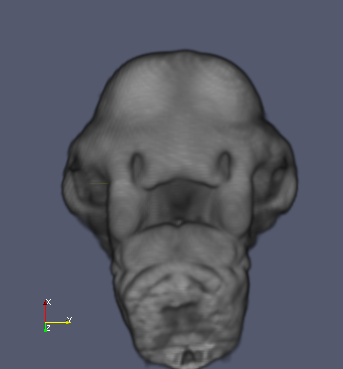 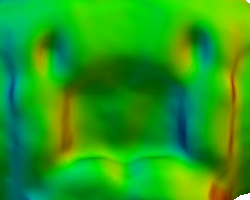 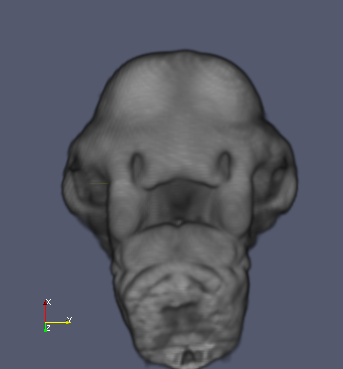 (ii) 	                           (iv)
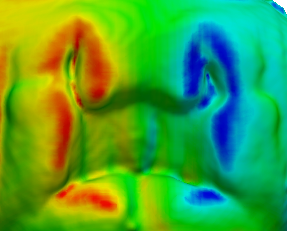 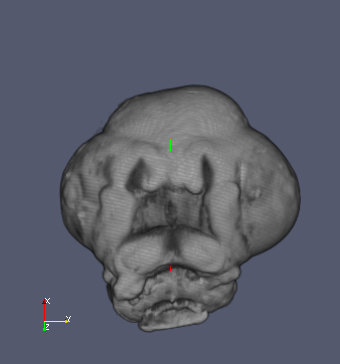 (i)
(iii) 		       (v)
Assessing Mouse Mandible Symmetry
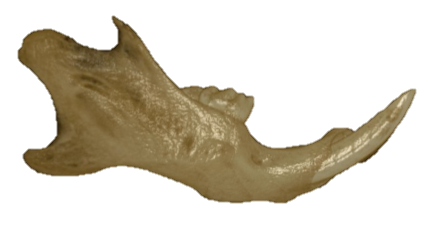 Deformable Registration
Low-level feature extraction
Mid-level feature extraction
Image 1
Image 2
Group similar features
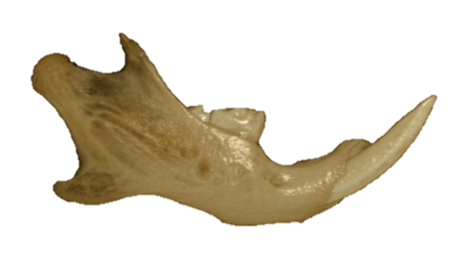 Asymmetry Score
ROIs
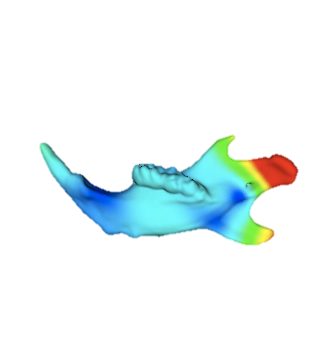 [Speaker Notes: Overview of the pipeline we have developed, will walk briefly through each step.]
Assessing Mouse Mandible Symmetry
Tool for characterizing and quantifying the asymmetry in bilaterally paired structures.
 Applied it to the two sides of the mandible of the mouse.
Asymmetry scores compared to human expert
our
score = height
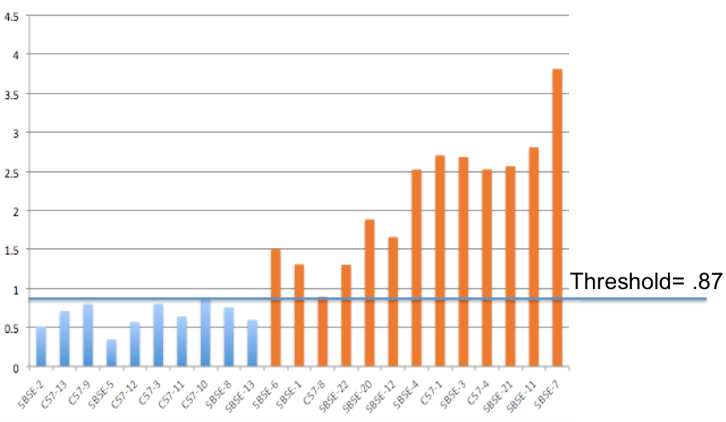 blue = normal
orange = abnormal
Correlation Coefficient = .92
Rolfe, S. M., Camci, E. D., Mercan, E., Shapiro, L. G., & Cox, T. C. "A New Tool for Quantifying and Characterizing Asymmetry in Bilaterally Paired Structures.“  IEEE EMBS ‘13 Jul 2013.
Retrieval of Specimen with Similar Morphological Shape Differences
Magnitude Sample Query
Magnitude Heat Map
Left/Right Overlay
Correlation between distance from most asymmetric and expert asymmetry ranking = 0.91
Rolfe, S. M., Camci, E. D., Mercan, E., Shapiro, L. G., & Cox, T. C. "A New Tool for Quantifying and Characterizing Asymmetry in Bilaterally Paired Structures.“  IEEE EMBS ‘13 Jul 2013.
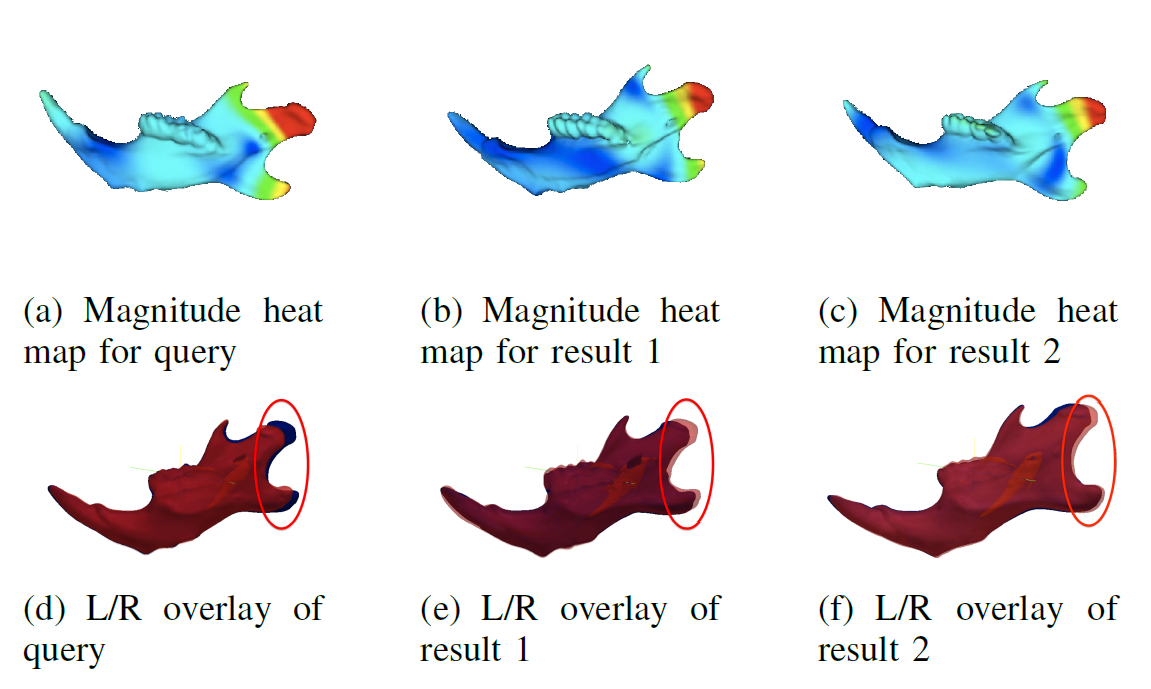 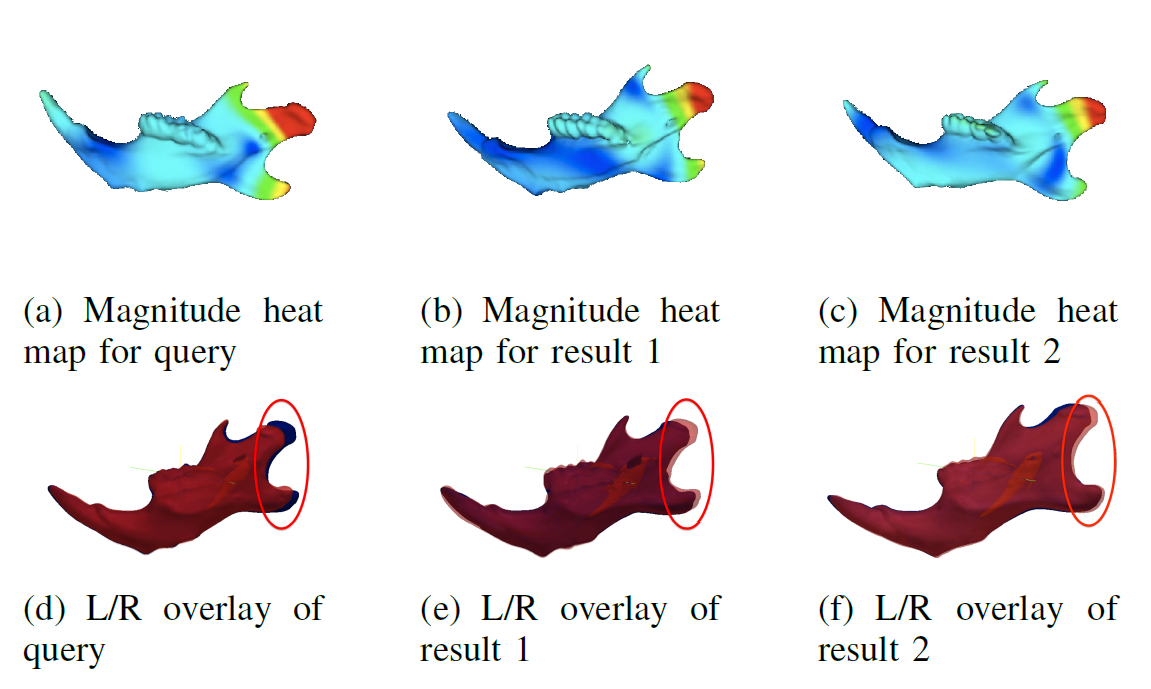 (i) Query Image	                            (ii) First Result	                        (iii) Second Result
Zoom of Facial Region
Angle Heat Map
Normal Reference Image
Normal Image
Cleft Image
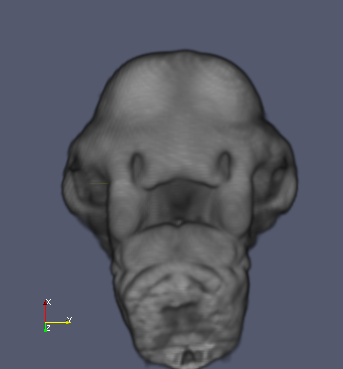 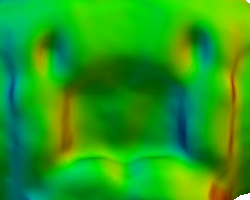 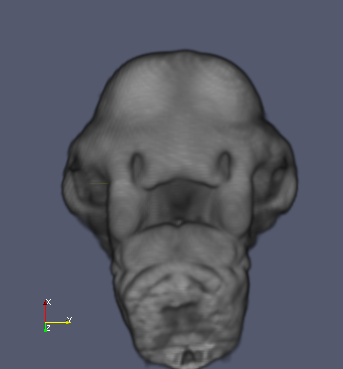 (ii) 			   (iv)
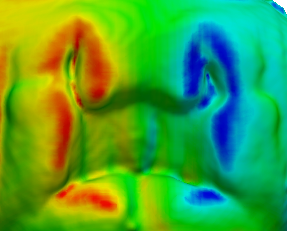 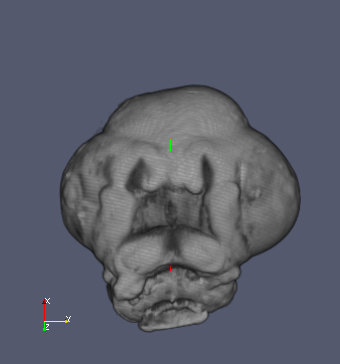 (i)
(iii) 			      (v)
Morphological Shape Change: Additional  Applications
Magnitude Heat Maps – Mouse Skull
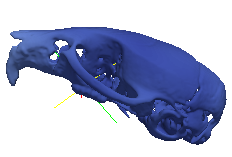 Wild Type to Wild Type
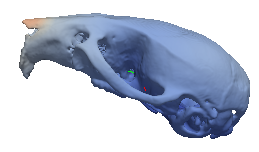 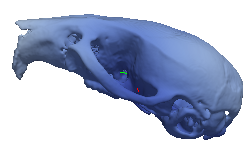 Wild Type to Mutant
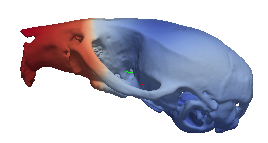 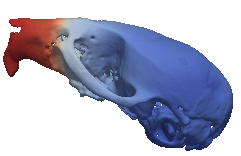 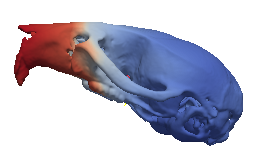 [Speaker Notes: In the examples that we ran here we were able to differentiate between comparisons of two wild types and mutants to wild types.
Indicating that this framework could provide shape information for these applications.]
Questions?
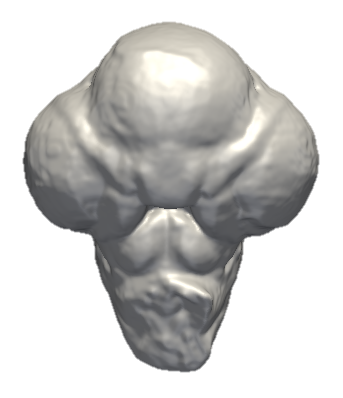 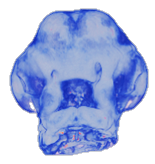 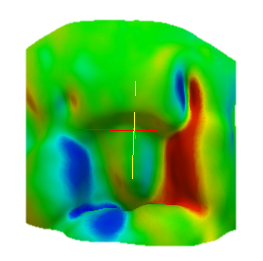 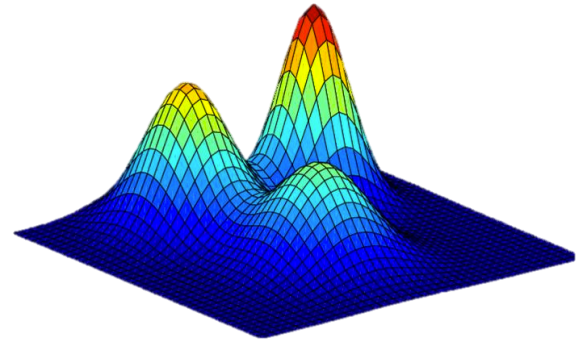 Framework for Morphometric Shape Analysis